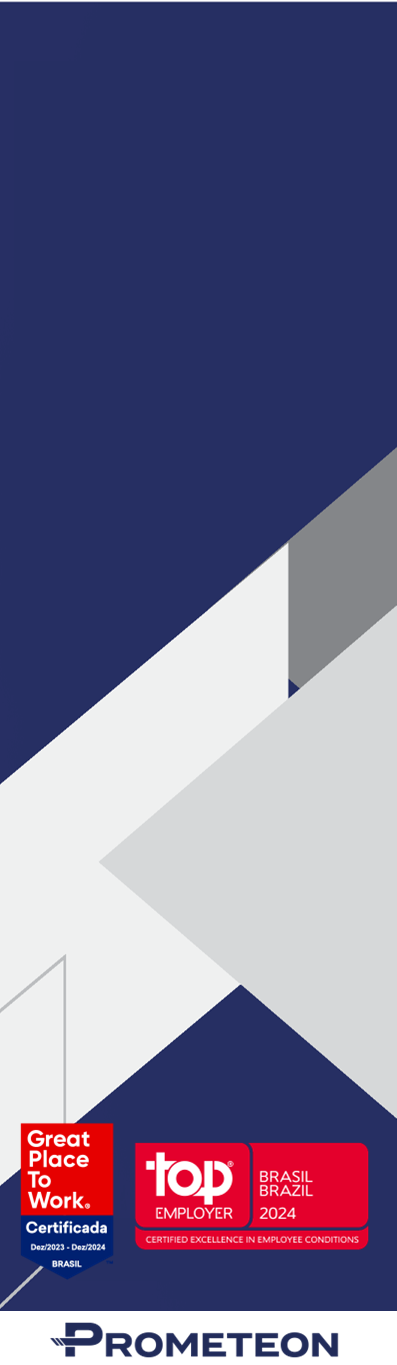 Cargo: Estagiário(a) em Tecnologia SA
Você é movido(a) pela paixão e focado(a) em resultados? É responsável, inovador(a) e tem coragem para transformar e realizar? Preza para que a jornada do colaborador seja incrível? Tudo isso faz parte de nossas crenças. Se também faz parte das suas, essa oportunidade pode te interessar!

Atividades: Manutenção de aparelhagens de confecção; Execução de controles MPM; Criação de instrução para controle; Execução de projetos de melhoria; Auxílio no ajuste de máquinas. 

Requisitos: Cursos técnicos de Mecânica ou Mecatrônica; Pacote office intermediário; iniciativa; organização, proatividade e facilidade de trabalho em equipe. 

Benefícios: Assistência médica; fretado; Restaurante no local; Seguro de vida; Gympass; Cesta de natal, Reembolso de pneus, ótica e ortótica; convênio com farmácias, plataforma de benefícios e plataforma de treinamento e desenvolvimento.

O prazo para o envio é até 04/05/2024

Acesse o site vagas.com.br/Prometeon ou se inscreva pelo link: https://www.vagas.com.br/vagas/v2628157/53129654-estagiario-fabrica-de-santo-andre

Venha fazer parte da #FamíliaPrometeon!
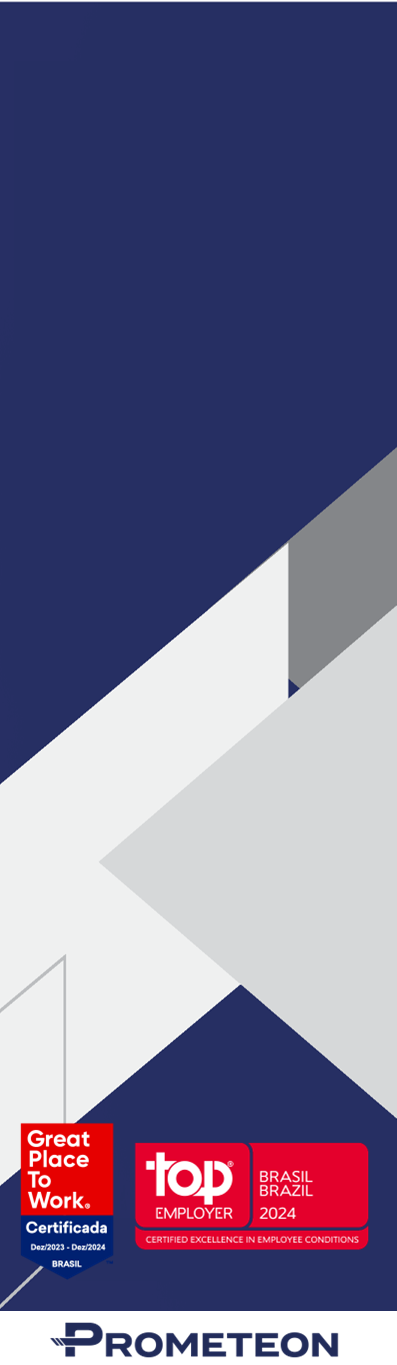 Cargo: Estagiário(a) em Suporte Produção UPMS
Você é movido(a) pela paixão e focado(a) em resultados? É responsável, inovador(a) e tem coragem para transformar e realizar? Preza para que a jornada do colaborador seja incrível? Tudo isso faz parte de nossas crenças. Se também faz parte das suas, essa oportunidade pode te interessar!

Atividades:  Acompanhamento em processos de melhoria de produtividade; Planilhas de programação de produção; Acompanhamento de processos de melhoria de qualidade e Programa 5S.

Requisitos: Cursos superiores de Engenharia de produção ou Engenharia mecânica; Inglês intermediário e Conhecimentos básicos de excel.

Benefícios: Assistência médica; fretado; Restaurante no local; Seguro de vida; Gympass; Cesta de natal, Reembolso de pneus, ótica e ortótica; convênio com farmácias, plataforma de benefícios e plataforma de treinamento e desenvolvimento.

O prazo para o envio é até 04/05/2024

Acesse o site vagas.com.br/Prometeon ou se inscreva pelo link:  https://www.vagas.com.br/vagas/v2616544/estagiario-fabrica-de-santo-andre-60000402

Venha fazer parte da #FamíliaPrometeon!
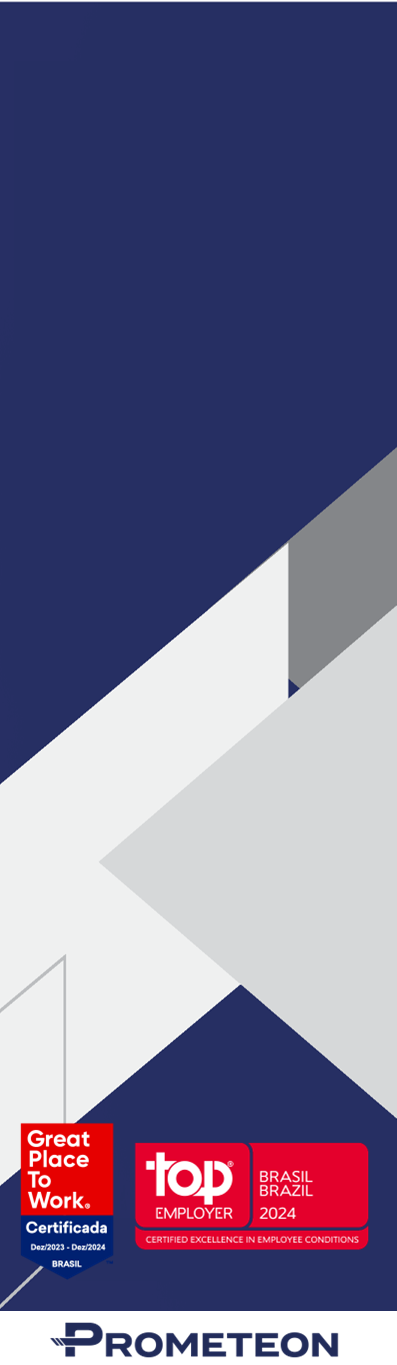 Cargo: Estagiário(a) em Higiene e Segurança do Trabalho
Você é movido(a) pela paixão e focado(a) em resultados? É responsável, inovador(a) e tem coragem para transformar e realizar? Preza para que a jornada do colaborador seja incrível? Tudo isso faz parte de nossas crenças. Se também faz parte das suas, essa oportunidade pode te interessar!

Atividades: Emissão de requisições de materiais, emissão de imobilizados, cadastro de código de materiais, emissão de notas para conserto, inspeção de painéis elétricos, acompanhamento de novas instalações elétricas, instalação de máquinas virtuais e aplicativos de automação. 

Requisitos: Cursos superiores de Engenharia elétrica e Engenharia eletrônica; Inglês básico; perfil comunicativo, organizado e analítico. 

Benefícios: Assistência médica; fretado; Restaurante no local; Seguro de vida; Gympass; Cesta de natal, Reembolso de pneus, ótica e ortótica; convênio com farmácias, plataforma de benefícios e plataforma de treinamento e desenvolvimento.

O prazo para o envio é até 04/05/2024

Acesse o site vagas.com.br/Prometeon ou se inscreva pelo link: https://www.vagas.com.br/vagas/v2628169/60000400-estagiario-fabrica-de-santo-andre

Venha fazer parte da #FamíliaPrometeon!
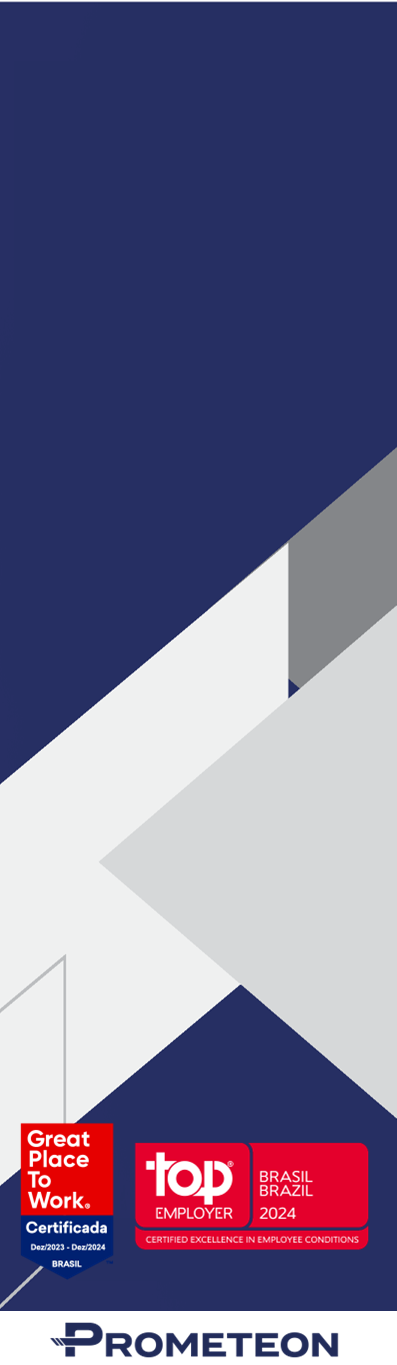 Cargo: Estagiário(a) em Planejamento Estratégico de Marketing
Você é movido(a) pela paixão e focado(a) em resultados? É responsável, inovador(a) e tem coragem para transformar e realizar? Preza para que a jornada do colaborador seja incrível? Tudo isso faz parte de nossas crenças. Se também faz parte das suas, essa oportunidade pode te interessar!

Atividades: Criação de relatórios de acompanhamento de vendas; Cadastros e reativação de clientes; Formação de preço de frota e revenda; Busca por melhorias em processos da área; Atualização de KPIs e Auxílio na preparação de apresentações para a diretoria. 

Requisitos: Cursos superiores de Administração, Ciências contábeis, Economia, Engenharia de gestão e produção; Inglês básico; Excel intermediário; Perfil analítico; Proativo; curioso; facilidade de trabalhar sobre pressão; boa comunicação e comprometimento com resultados. 

Benefícios: Assistência médica; fretado; Restaurante no local; Seguro de vida; Gympass; Cesta de natal, Reembolso de pneus, ótica e ortótica; convênio com farmácias, plataforma de benefícios e plataforma de treinamento e desenvolvimento.

O prazo para o envio é até 04/05/2024

Acesse o site vagas.com.br/Prometeon ou se inscreva pelo link: https://www.vagas.com.br/vagas/v2628180/53125032-estagiario-marketing

Venha fazer parte da #FamíliaPrometeon!
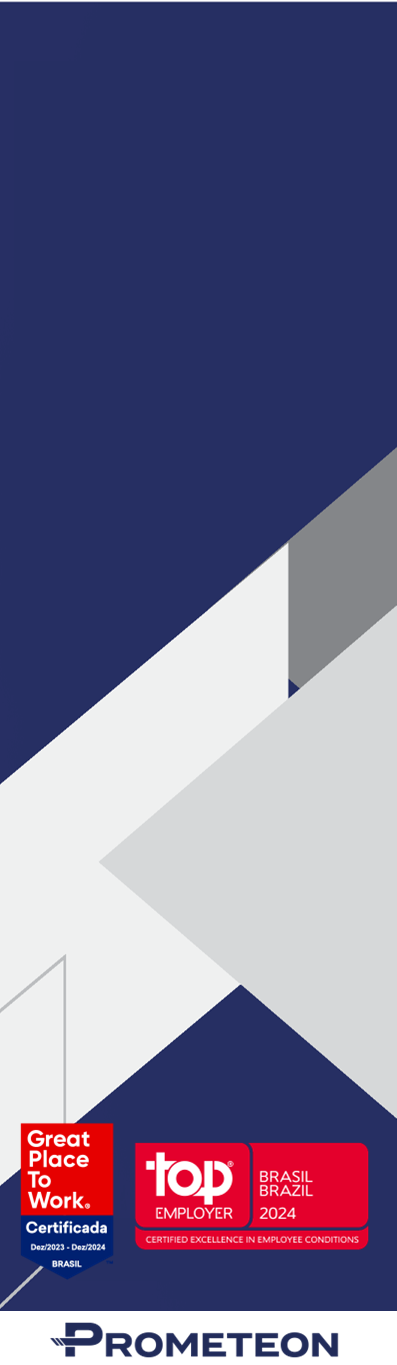 Cargo: Estagiário(a) em Matérias Primas
Você é movido(a) pela paixão e focado(a) em resultados? É responsável, inovador(a) e tem coragem para transformar e realizar? Preza para que a jornada do colaborador seja incrível? Tudo isso faz parte de nossas crenças. Se também faz parte das suas, essa oportunidade pode te interessar!
Atividades: Suporte à equipe na aplicação estratégica e negociação com o fornecedor; Apoio às áreas internas com esclarecimentos das políticas, processos operacionais e ferramentas da área; Suporte e acompanhamento de indicadores da área (KPIs); Cadastro de fornecedores; Auxílio na emissão de pedidos de compras via SAP e Compreensão analítica sobre os custos e as viabilidades de compra.

Requisitos: Cursos superiores de Administração, Engenharia, Comércio exterior, Análise e desenvolvimento de sistemas e afins; Inglês básico ou intermediário; Pacote office; facilidade de comunicação; perfil analítico e responsável; organização e capacidade de suportar pressão; 

Benefícios: Assistência médica; fretado; Restaurante no local; Seguro de vida; Gympass; Cesta de natal, Reembolso de pneus, ótica e ortótica; convênio com farmácias, plataforma de benefícios e plataforma de treinamento e desenvolvimento.

O prazo para o envio é até 04/05/2024

Acesse o site vagas.com.br/Prometeon ou se inscreva pelo link: https://www.vagas.com.br/vagas/v2628196/60000668-estagiario-suprimentos

Venha fazer parte da #FamíliaPrometeon!
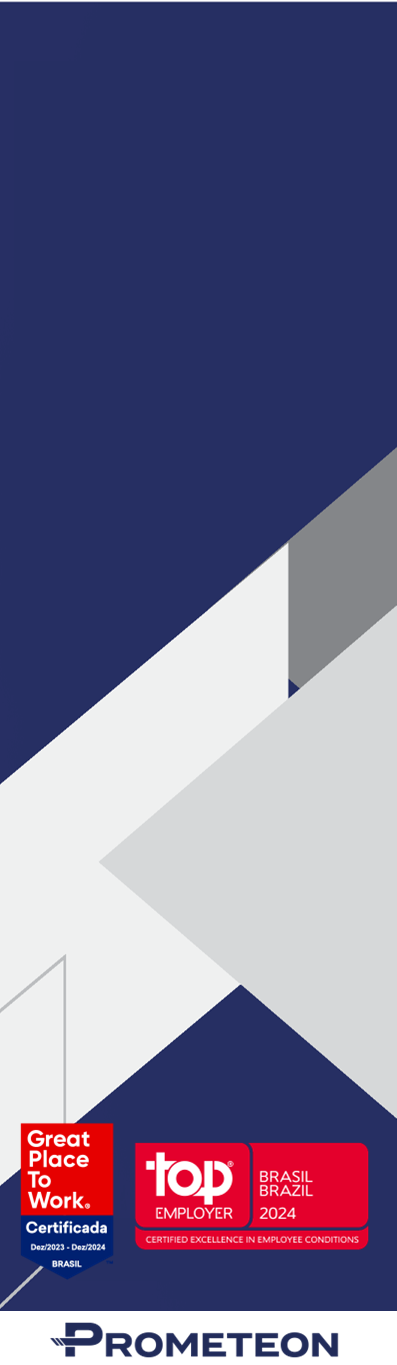 Cargo: Estagiário(a) em Tecnologia SA
Você é movido(a) pela paixão e focado(a) em resultados? É responsável, inovador(a) e tem coragem para transformar e realizar? Preza para que a jornada do colaborador seja incrível? Tudo isso faz parte de nossas crenças. Se também faz parte das suas, essa oportunidade pode te interessar!

Atividades: Organização de documentos; Digitalização de dados em software apropriado; Calibração de instrumentos; Envio de e-mail com equipamentos a calibrar; Atendimento no balcão de colaboradores. 

Requisitos: Cursos técnicos de Metrologia, Intrumentação, Eletrônica ou Mecatrônica; Proatividade e comunicação; Determinação na execução de tarefas; Inglês intermediário e conhecimentos de pacote office.  

Benefícios: Assistência médica; fretado; Restaurante no local; Seguro de vida; Gympass; Cesta de natal, Reembolso de pneus, ótica e ortótica; convênio com farmácias, plataforma de benefícios e plataforma de treinamento e desenvolvimento.

O prazo para o envio é até 04/05/2024

Acesse o site vagas.com.br/Prometeon ou se inscreva pelo link: https://www.vagas.com.br/vagas/v2626173/60000433-estagiario-tecnologia-sa

Venha fazer parte da #FamíliaPrometeon!